進入GeoGebra
1
點選左下方「開始」，打開選單
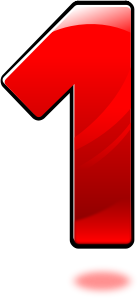 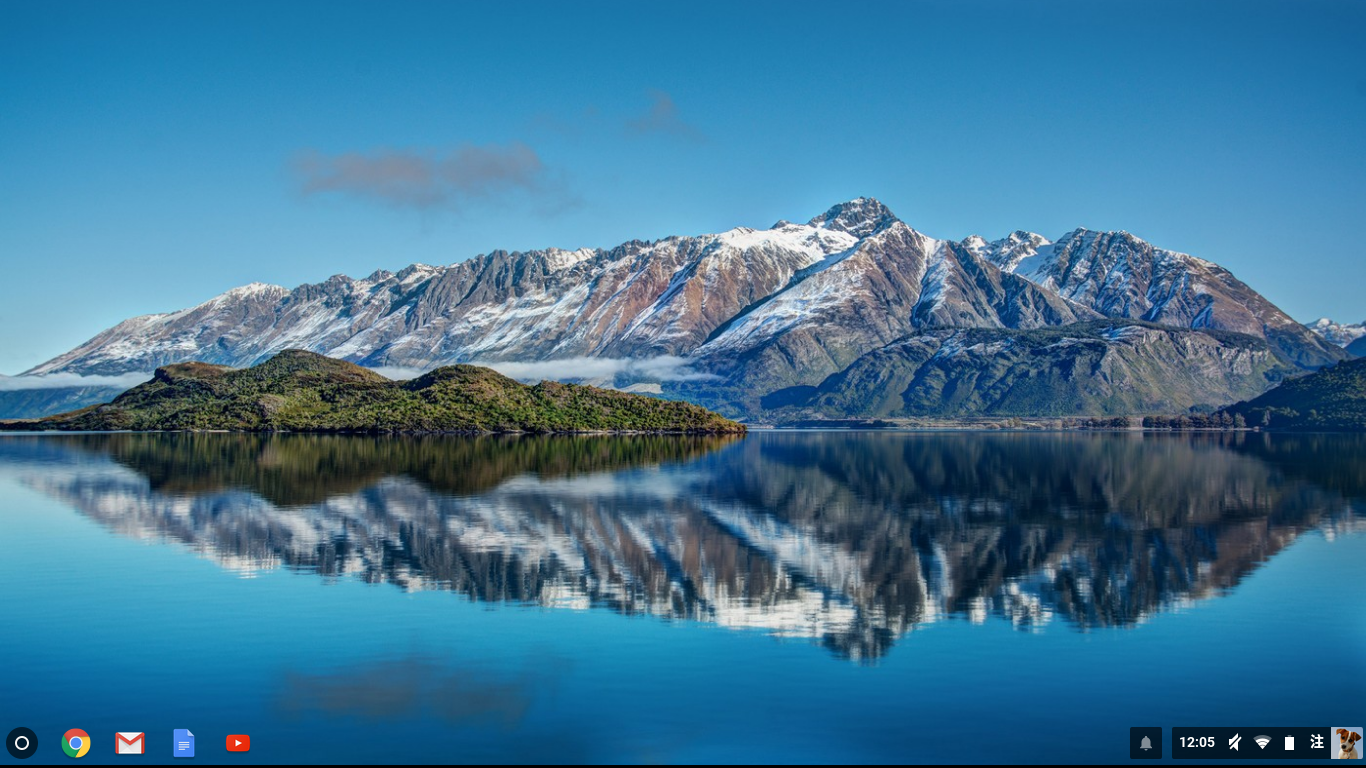 2
點選「所有應用程式」
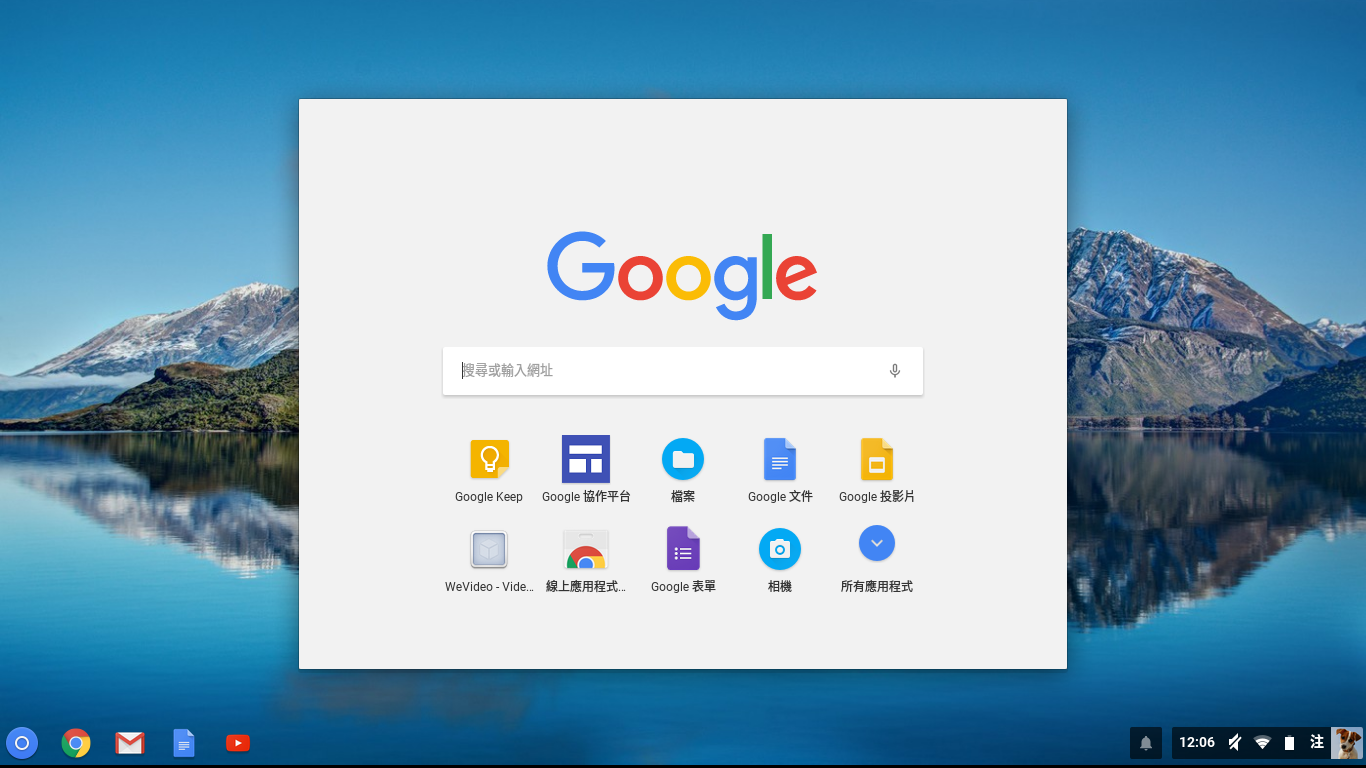 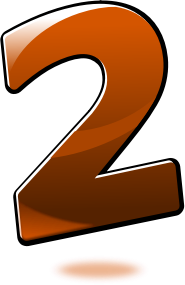 3
點選「Math Apps」
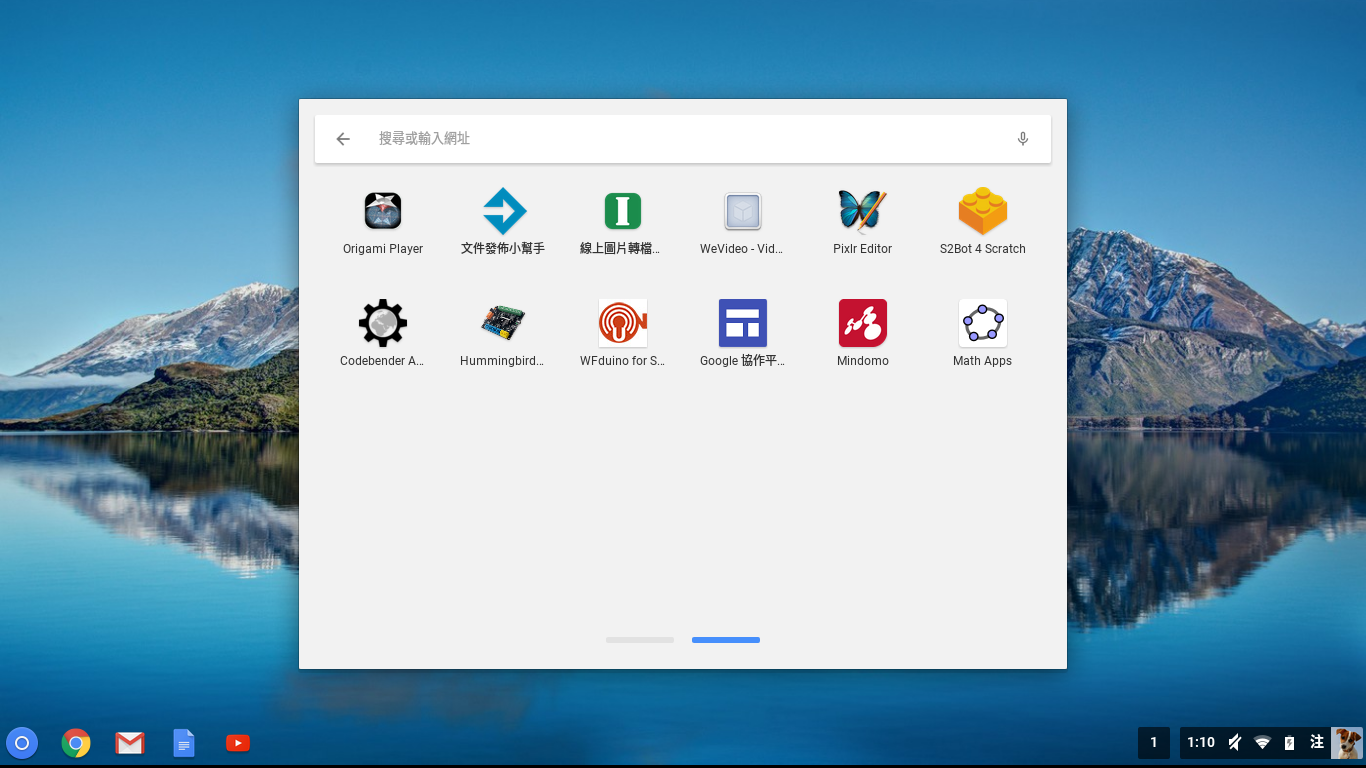 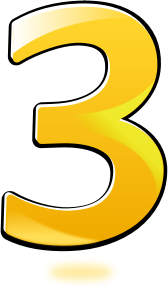 4
進入GeoGebra
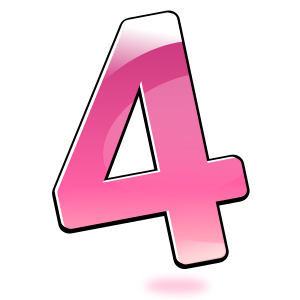 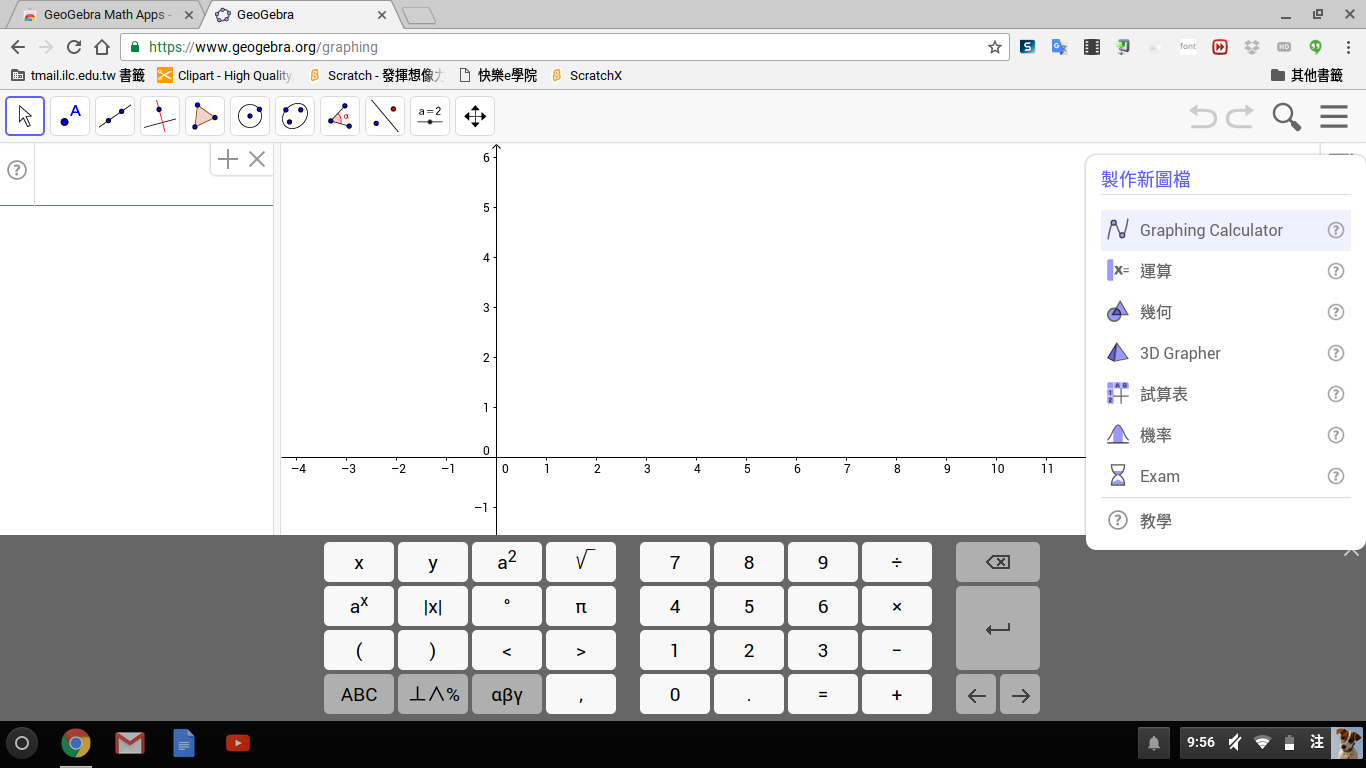 5